Cirrhosis
Cirrhosis in 2018:                       Updates
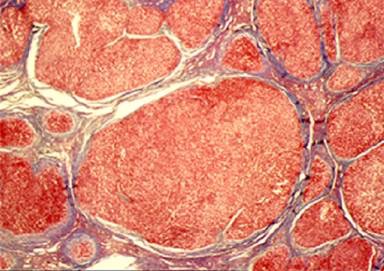 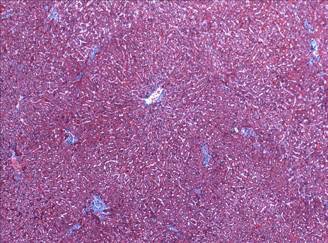 Ray Thomason, MD
               Assistant Professor of Medicine
       Division of Gastroenterology and Hepatology
               University of Utah School of Medicine
February 24 2018
Cirrhosis
Cirrhosis is an abnormal hepatic architecture deformity

Portal Hypertension is the measurable manifestation of cirrhosis
 
Fifth-leading cause of adult deaths

Eighth in economic cost among the majorillnesses
Garcia-Tsao, G. et al. Hepatology 2017 65: 310–335
Baveno VI (April 10-11, 2015):Stratifying risk and individualizing care for portal hypertension
Roberto de Franchis. J Hep(2015); 63:743-752
Updates in Cirrhosis            Portal Hypertension
[Speaker Notes: Baveno VI was shortly followed by AASLD PG  giving us]
Salt Lake City IV (Feb 21-22 2015)                            Jimmy Buffet Margaritville Consensus Group             Risk Stratification and Management of Male Ownership Issues
1-We don’t know the reason we stayed here all season
2-Some people claim there is a woman to blame but we know… it’s nobodys fault or our own damn fault, or Buddy Sussman’s fault
3-Where is Margaritivlle?
[Speaker Notes: Many will say these updates really began in Italy at the Baveno Beg to differ Group of internationally renowned Hepatologist came together for a special weekend to tackle the heady controversies in Jimmy Buffetts Margaritiville_ie why we did we stay all season with nothing to show but this new tattoo albeit it’s a real beauty a Mexican cutie
And whose fault is it
Tackled really heady questions
I thinke we threw down the gauntlet –really raising the bar for Baveno to follow]
Objective: Update and Apply our current              understanding of PH
Updates-specifically related work on PHBaveno VI Conference – 4/2015AASLD PG PHTN – 10/2016
Risk stratification of Portal Hypertension
Measurements of PH
Pathophysiology Cirrhosis 
Natural History of Cirrhosis
Clinical Case: Apply current GuidanceEndoscopyUse of B-Blockers: VHUse of B-Blockers: Ascites Role for Early TIPSAlbumin
[Speaker Notes: based on current Literature and PG]
Portal HypertensionRisk Stratification based on HVPG
HVPG (mm Hg)
Clinical Manifestations
3-5                                               Normal

5-10                                             Mild PH
10                                                 CSPH
>12                                               EV Bleed
> 20                                              Rebleed   or  CPT class C
Pathophysiology of Cirrhosis
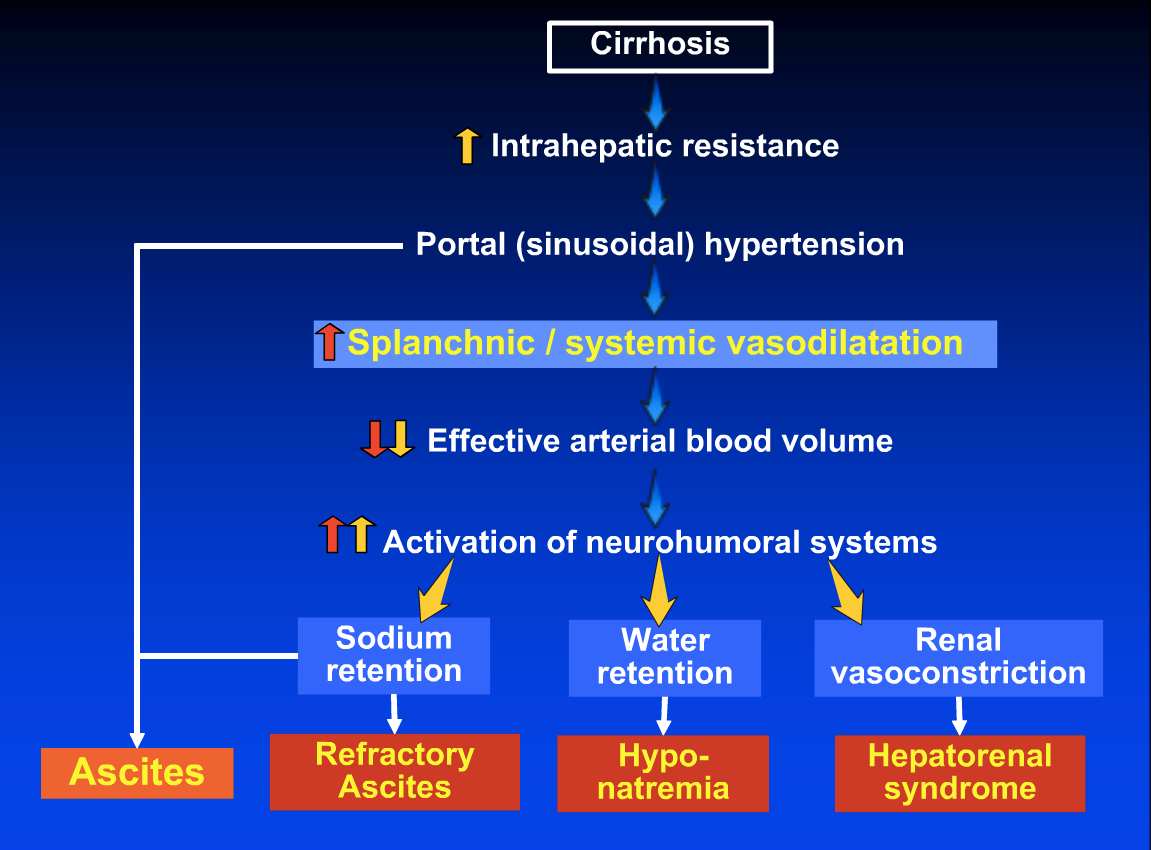 [Speaker Notes: Decompensated cirrhosis is about the Consequences of increase intrahepatic resistance is Portal Hypertension]
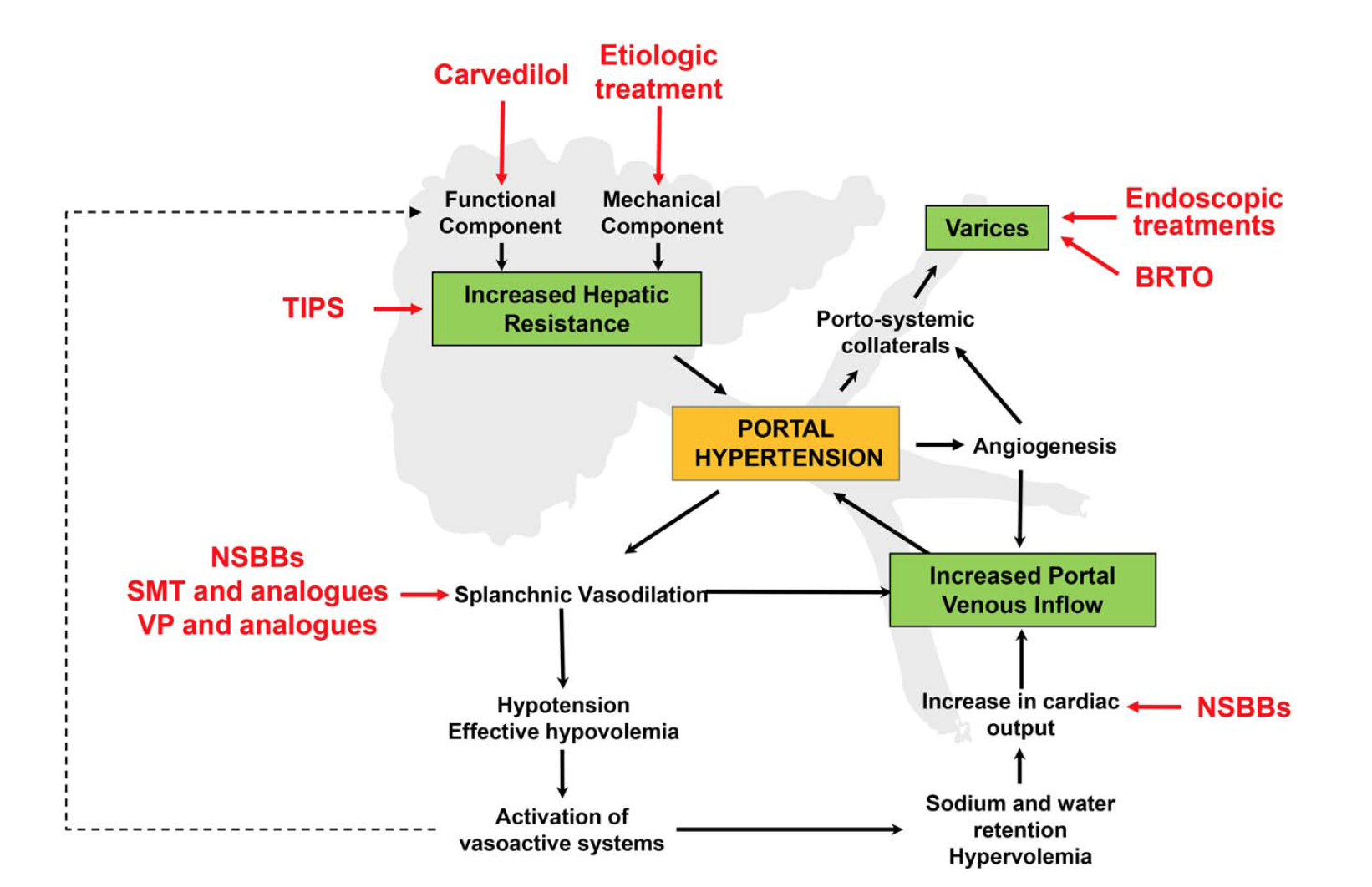 [Speaker Notes: Important to remember hepatic resistance:70% mechanical-ie fibrous bands and micr/macro nodules                                                                    30% vascular tone]
Natural History –Chronic Liver Disease
Two main prognostic stages: based on clinical complications
Chronic
     liver 
disease
Compensated
cirrhosis
Decompensated 
cirrhosis
Death
Development of complications:
Variceal hemorrhage
Ascites
Encephalopathy
Jaundice
[Speaker Notes: Involves around two main Prognostic stagesbased on clinical complications The defining characteristic separating the 2 entities is asx vs sx as defined by the Degree of portal HTN and clinical complications of ascites, VH, encephalopathy and jaundice]
Survival: Compensated vs Decompensated
[Speaker Notes: 2 prognostic types of cirrhosis
How predict---Important –simple platelet count consultants surgeons –ok 150, 000    < 100,000]
Natural History Update:                         CSPH
Late de-compensation:foreshadows impending death
18 months-2 years
>12 years median survival
CSPH:Foreshadows impending decompensation
Garcia-Tsao, G. et al. Hepatology (2017) 65: 310–335
[Speaker Notes: Compensated Cirrhosis is not homogenous but rather Heterogeneous-which leads to the 1st update : we now acknowledge this heterogenous condition and using the degree of portal HTN –talk about a CSPH
Clinically significant portal hypertension that can be further divided into 2 more subsets based on the presence or absence of varicesWhy is this important? This Subset more quickly develops clinical events
As does the subsets of decompensated cirrhosis explained by more vasodilation and higher portal pressureswith a short fuse to death or liver transplantation]
CSPH: Clinically Significant PH
CSPH: HVPG 10mm Hg- a direct method 

CSPH : can be identified by noninvasive tests
Subclass of Compensated Cirrhosis: Asymptomatic

LS>20-25 kPa, alone or combined with platelet count or spleen size
Imaging documenting he presence of portosystemic collaterals is sufficient to diagnose CSPH
Garcia-Tsao, G. et al. Hepatology (2017) 65: 310–335
[Speaker Notes: HYPERTENSION
In a step-wise diagnostic approach, specific signs of
PH should be first looked for on physical examination.
They include spider nevi or visible abdominal portosystemic
collaterals. The absence of physical signs cannot
be used to rule out CSPH.
Among laboratory data, a low platelet count is the
most common laboratory sign of PH; it correlates
slightly with HVPG and with the presence of GEV.]
Measuring Portal Hypertension
Indirect Methods
Direct Method
HVPG-Gold Standard
Px: Spider nevi      Abdominal Wall veins
Labs: Platlet Count           150 k
TE-LSM       >20 Kpa
Imaging: portosystemic                 collaterals                 splenomegaly
Clinical Case
55 yr. old woman with HCV Cirrhosis with CPT B 9 cirrhosis with a  MELD of 15 
Presents with a large esophageal varices bleed.
The patient has a history of having undergone three large large volume paracentesis in the last six months
She’s been on a beta blocker but taken only sporadically.
[Speaker Notes: Let’s use a very common clinical case to discuss the updates]
Questions on Varices:
1-Do we do an endoscopy on this patient?
2-What types of varices require treatment?3-What is the timing and frequency for endoscopy in  Compensated vs. De-Compensated Cirrhosis? 4-Is there a role for EVL and NSSBs in this patient with a VH?5-Is it important to obtain an HVPG prior NSBB initiation?6-What are the types and use of NSBBs?7-What is the patients prognosis with her Acute Variceal hemorrhage?8-Is there a standardized approach to AVH?9-What is role for “Early” TIPS
[Speaker Notes: First to the case-first time bleedYes needs an endoscopy –that easy – with ligation til obliteration]
AASLD guidance 2016 Prevention: First  HemorrhageEVL vs. NSBBs
Both NSBBs or EVL can be used as first-line therapy in patients with large varices
Garcia-Tsao, G. et al. Hepatology (2017) 65: 310–335
AASLD Guidance 2016 Prevention: First  HemorrhageEndoscopy?
All patients with decompensated cirrhosis should undergo an upper endoscopy to access for the presence of varices
Patients with compensated cirrhosis and a LSM by TE <20 KPa and a platelet count >150k have a very low risk (< 5% ) of varices needing treatment and screening endoscopy can be avoided
Garcia-Tsao, G. et al. Hepatology 2017 65: 310–335
[Speaker Notes: 1-Do we do an endoscopy on this patient?-yes]
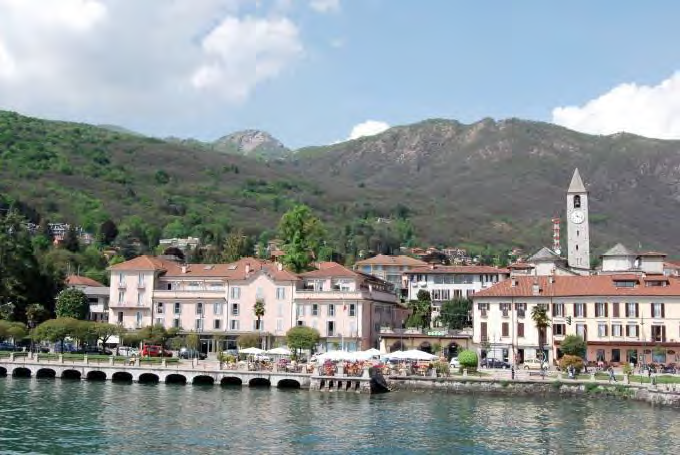 Baveno’s recommendations:Endoscopy inCompensated Cirrhosis
No need for screening endoscopy in patients with liver stiffness<20kPa and platelet count>150,000 (1b;A)
Follow up with annual elastography and platelet count (5;D)
Screening EGD is indicated if liver stiffness increases or platelet count declines (5;D)
Ongoing liver injury and varices determines timing of next egd
Roberto de Franchis. J Hep 2015; 63:743-752
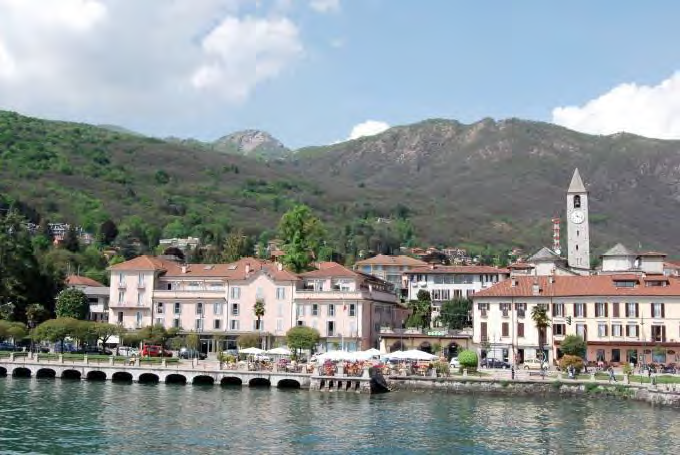 Baveno’s Endoscopy:Recommendations in Management of AVH:
Resuscitate, use vasoactive agents, and do EGD within 12 hours
Transfusion goal Hgb 7-8 g/dL
EVL is first choice
Consider N-butylcyanoacrylate for IGV
Expandable stent may work as well as S-B tube
Re-bleeding in 5 days- repeat EGD vs TIPS
Consider TIPS for patients with high risk of re-bleed
    Spurting at the time of EGD
    High CPT score
Roberto de Franchis. J Hep 2015; 63:743-752
Prevention of First Hemorrhage: NSBBs: Should we measure the HVPG?
All RCTs with NSSB in PP: non-HVPG guided
If HVPG was measuredwas only with explanatory purposes
Baveno VI consensusThe decision to treat with B-Blockers should be taken when indicated independently of  measuring of HVPG(1aA)
Roberto de Franchis. J Hep 2015; 63:743-752
NSBBs in Secondary Prophylaxis of Variceal Bleeding: Individual Patient Meta-Analysis
Albillosis et al.Hepatology 2017
Problems with B-Blockers in PH
Absolute or relative contra-indications in about 15% of patients
Side effects leading to discontinuation in about 15% of patients(Fatigue, hypotension, renal dysfunction)
Require up and down titration (not only when starting therapy)
Nadolol: kidney elimination
Propranolol: Liver metabolism
Beta-Blockers
Garcia-Tsao, G. et al. Hepatology 2017 65: 310–335
Acute Variceal Bleeding                6-week mortality
[Speaker Notes: Morbality heterogenous dependent on how ill as determined by themeld]
Prognosis in AVB
Model variation
MELD: Creat. BILI,  INR
Reverter et al. Gastroenterology 2014
Treatment of AVH
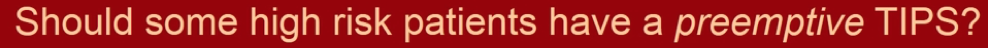 Early TIPS vs Conventional Therapy in patients at high risk of Failure. A multicenter European Trial
Garcia-Pagan et al. NEJM 2010
Early TIPS vs Conventional Therapy in       patients at high risk of Failure: A multicenter European Trial
Primary Endpoint
Survival
Garcia-Pagan et al. NEJM 2010
Early TIPS vs Conventional Therapy in patients at high risk of Failure. A multicenter European Trial
Garcia-Pagan et al. NEJM 2010
AASLD Guidance 2016: Early TIPS
In patients at high risk of failure or rebleeding (CPT class C cirrhosis or CTP class B with  active bleeding on endoscopy)Who have no contraindications for TIPS Early preemptive TIPS within 72 hours may provide survival benefits
Garcia-Tsao, G. et al. Hepatology (2017) 65: 310–335
Since 2016 AASLD Guidance:International Variceal Bleeding Survey Group
2168 pts in 34 centers
67 fulfilled criteria for early TIPS but only 81 received early TIPS(center dependent)
Hernandez-Gea.  AASLD 2016
International Variceal Bleeding Survey Group:
Benefits observed mainly in Childs C patientsChilds C<14 with the possibility of rescue liver Tx or have potential for reversibility(ie alcohol)Patients with refractory ascites
Excellent Heart function
Hernandez-Gea.  AASLD 2016
Ascites:
How did NSBB get such a bad reputation?Why?Studies demonstrating HarmStudies demonstrating Benefit
What have we learned about B-Blockers, ACE’sand ARB’s
Salt: Don’t forget the basics
Drugs to avoid-NSAIDs-ARA and ACE inhibitors
TIPS with Covered Stents
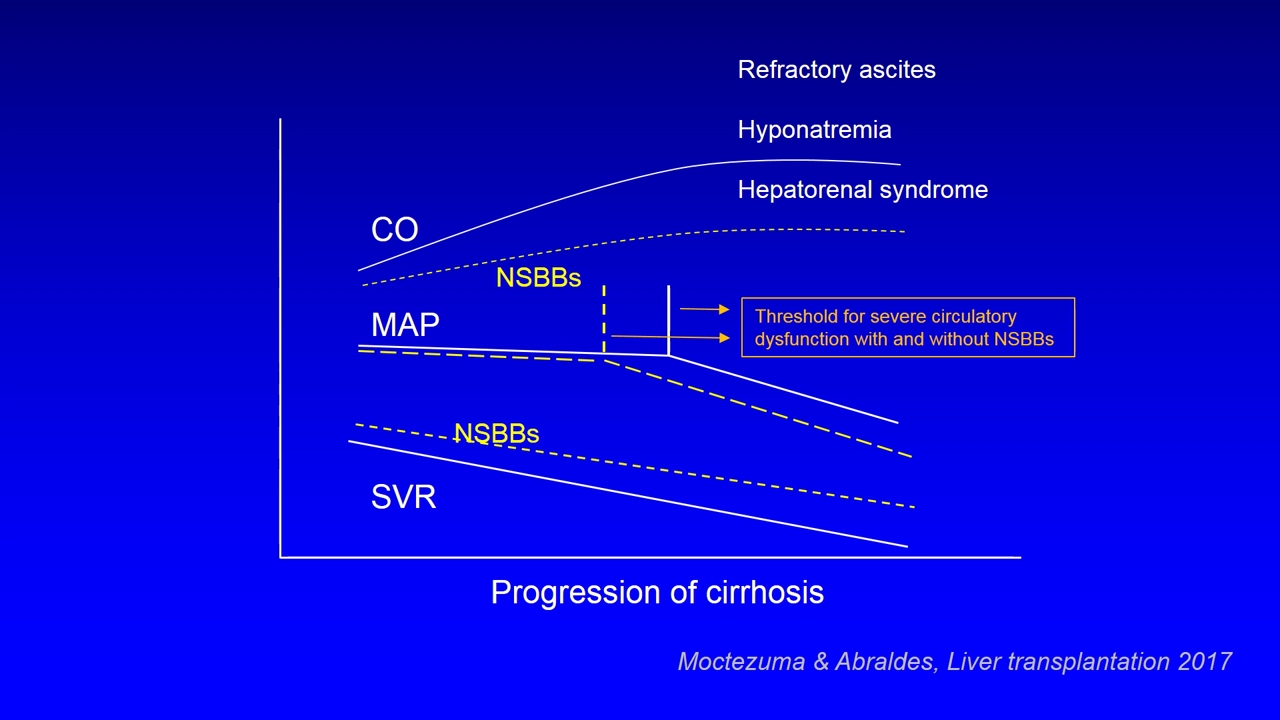 Harm due to B-Blockers
B-Blockers in Refractory Ascites: An Observational Prospective Study Serste et.al. Hepatology 2010
Multivariate Study
Serste et.al. Hepatology 2010
[Speaker Notes: Large observational study of ….pt]
Doses of NSSBS and Clinical Outcomes
227 pts with severely decompensated cirrhosis
1068 pts decompensated with mildly decompensated cirrhosis
High Dose Propranolol(160):HarmLow Dose Propranolol(<160):Beneficial
High Dose Propranolol(160):HarmLow Dose Propranolol(<160):Beneficial
Bang et al. Liver International.2016
Hitting the Sweet Spot
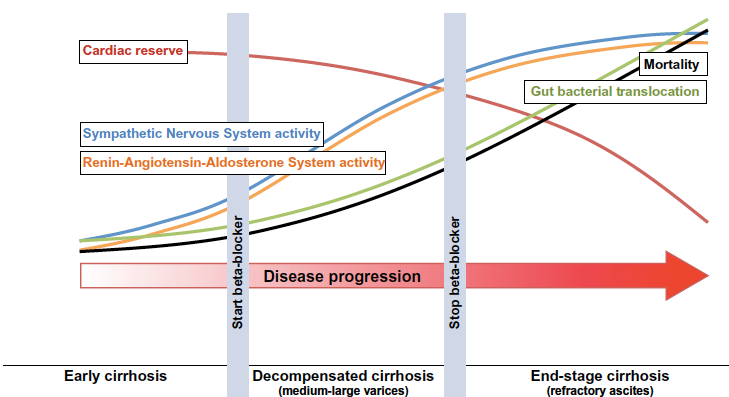 Ge and Runyon. Journal of Hepatology 2013 vol. 59 j 203–204
[Speaker Notes: Type 2 DM –ACE and ARB]
Ascites-Housekeeping:
Drugs to avoid-NSAIDs-ARA and ACE inhibitors

Salt History-back to basics
[Speaker Notes: Ha ha ha ha]
Management of Refractory Ascites
Patient Selection-Excellent heart functionno diastolic or systolic dysfunction-No Pulmonary Hypertension-Bili< 5mg/dl-No past significant HE-age< 65
Bureau et al. Gastroenterology 2017
Management of Refractory Ascites
Patient Selection-Excellent heart functionno diastolic or systolic dysfunction-No Pulmonary Hypertension-Bili< 5mg/dl-No past significant HE-age< 65
Bureau et al. Gastroenterology 2017
Albumin
Is there a survival benefit with long term administration?
Long -term Albumin administration in patients with ascites, a RCT: the Rationale
Patients with ascites have a effective hypovolemia
Albumin corrects effective hypovolemia
Albumin has been shown additional beneficial effects:  –Anti-inflammatory –Corrects immune paralysis etc.
Caraceni et a. EAS L 2017.Late breaking abstract
Long – term Albumin administration in patients with ascites, a RCT
437 Pts with cirrhosis and uncomplicated ascitestreated with spironolactone 200mg/d + furosemide 25 mg/d
SOC
SOC + Albumin 40 g biweekly x 2wk followed by 40 g q week
18 months
Caraceni et a. EAS L 2017.Late breaking abstract
Long – term Albumin administration in patients with ascites, a RCT
18 – month survival: SOC 66%,                                      SOC + Alb 78%(p=0.029)
NNT: 8 patients would need to be treated with weekly albumin for 18 months to prevent one death
Decreased risk of all complications except variceal bleeding
Caraceni et a. EAS L 2017.Late breaking abstract
Albumin Infusion in Wait Listed OLT Patients
Midodrine and albumin for prevention of complications of cirrhosis in patients waiting list for liver transplantation.
196 patients with ascites  on the waiting list for LT
midodrine tid + alb     40g 15 days
Double blind
12 months
Randomized multi center, double-blind, Placebo-controlled
No difference in cirrhosis complications
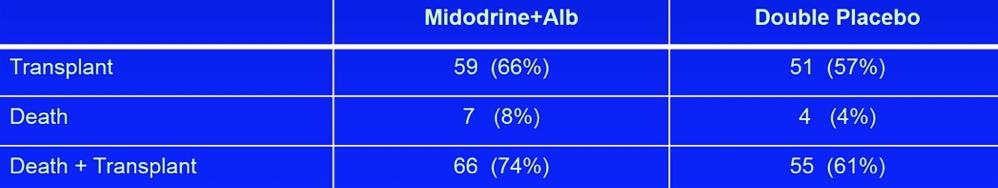 Sola et al. EASL 2017
2015 Salt Lake City III (Feb 21-22 2015)                            Jimmy Buffet Margaretville Consensus Group                   Risk Stratification and Management of Ownership Issues
1-We don’t know the reason we stayed here all season
2-Some people claim there is a woman to blame but we know… it’s nobodys fault or our own damn fault, or Buddy Sussman’s fault
3- Where is Margaitiville
[Speaker Notes: Many will say these updates really began in Italy at the Baveno Beg to differ Group of internationally renowned Hepatologist came together for a special weekend to tackle the heady controversies in Jimmy Buffets Margaretiville_ie we did we stay all season with nothing to show but this tattoo 
And whose fault is it
Tackled really heady questions
I thinke we threw down the gauntlet –really raising the bar for Baveno to follow]
Take Home Messages:
Portal HTN is a marker of Cirrhosis and correlates with  the clinical course and Risk Stratification
Direct and Indirect Measurements of PH
NSBBs should be used with caution in patients with ascites. Dose needs to be monitored. Dose reduction or discontinuation with hypotension. Progressive liver dysfunction increases exposure to propranolol and kidney dysfunction to Nadolol.
Early TIPS should be considered in Childs -Pugh Class C <14 patients with acute variceal bleeding
In most cases, ARB and ACE inhibitor should be discontinued in patients with ascites.
Further studies clarify the role of long-term albumin administration and patients with ascites.
Thank You
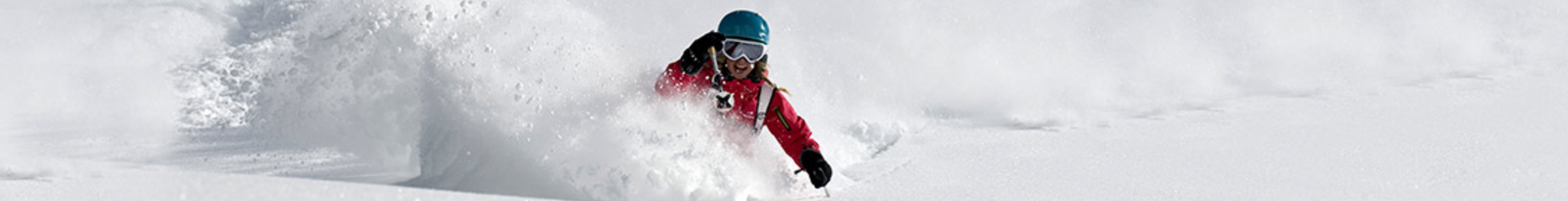